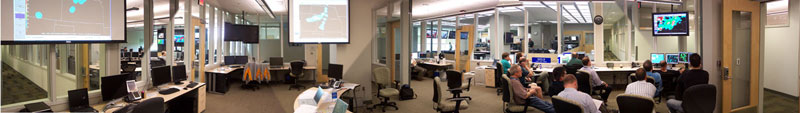 Overview of the NSSL 2013 Spring Warning Experiment in the HWTEWP2013
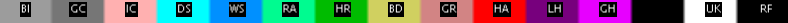 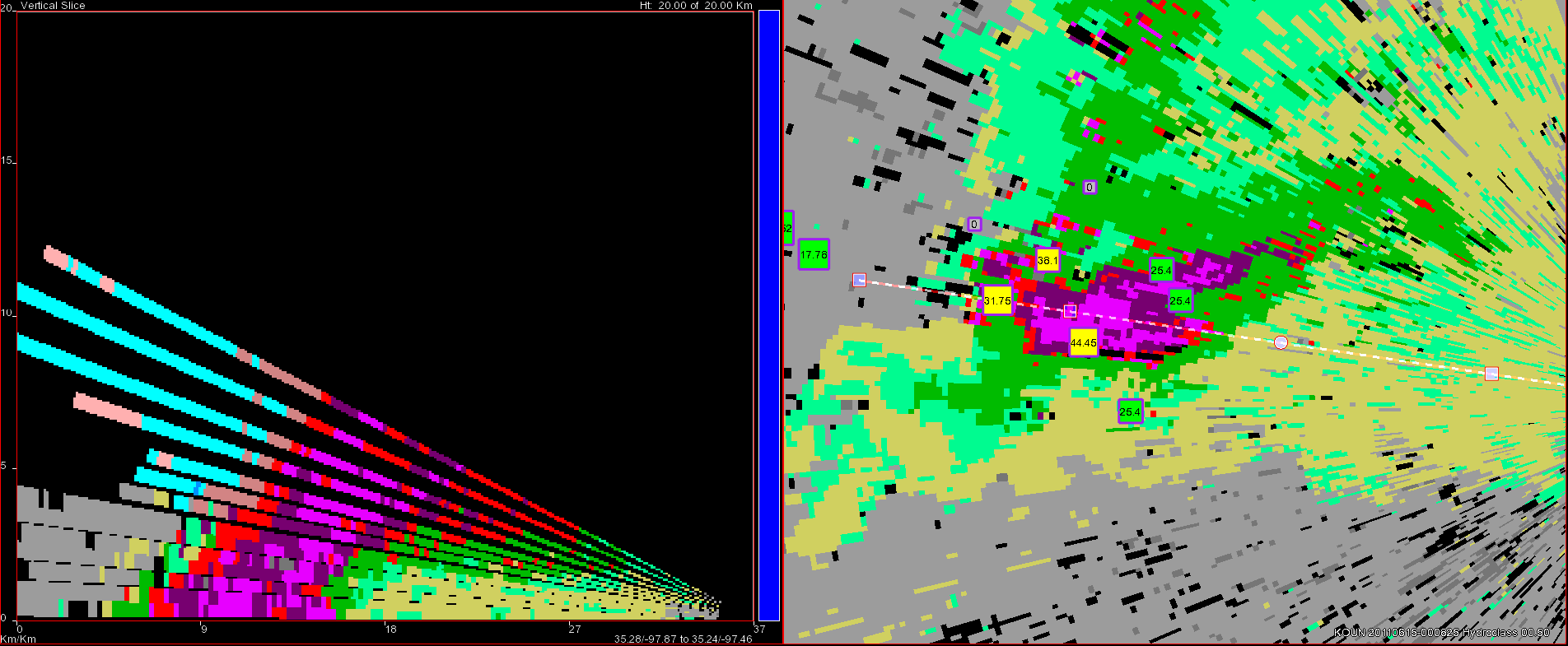 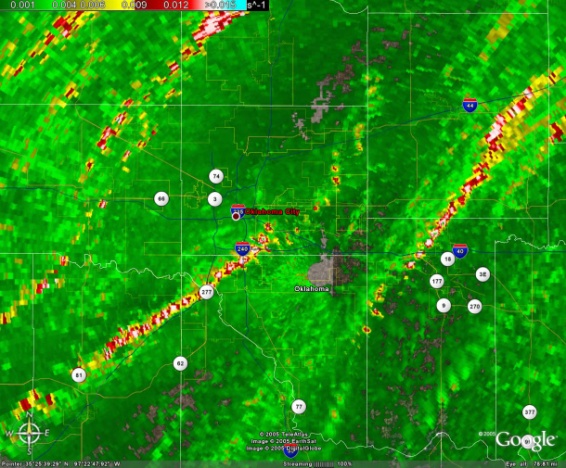 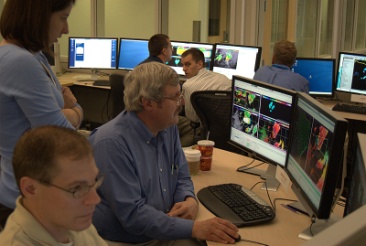 Greg Stumpf
NOAA Hazardous Weather Testbed
CIMMS/NWS-MDL
Norman, OK
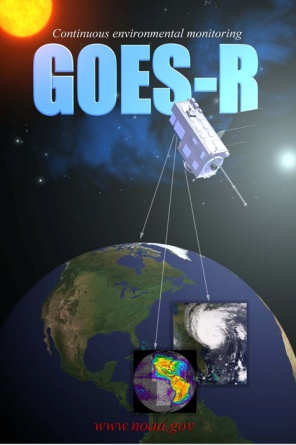 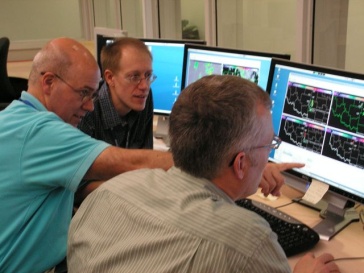 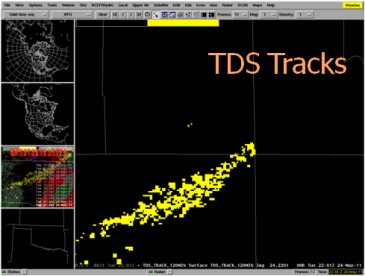 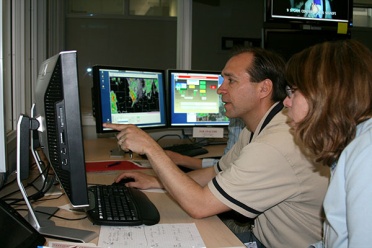 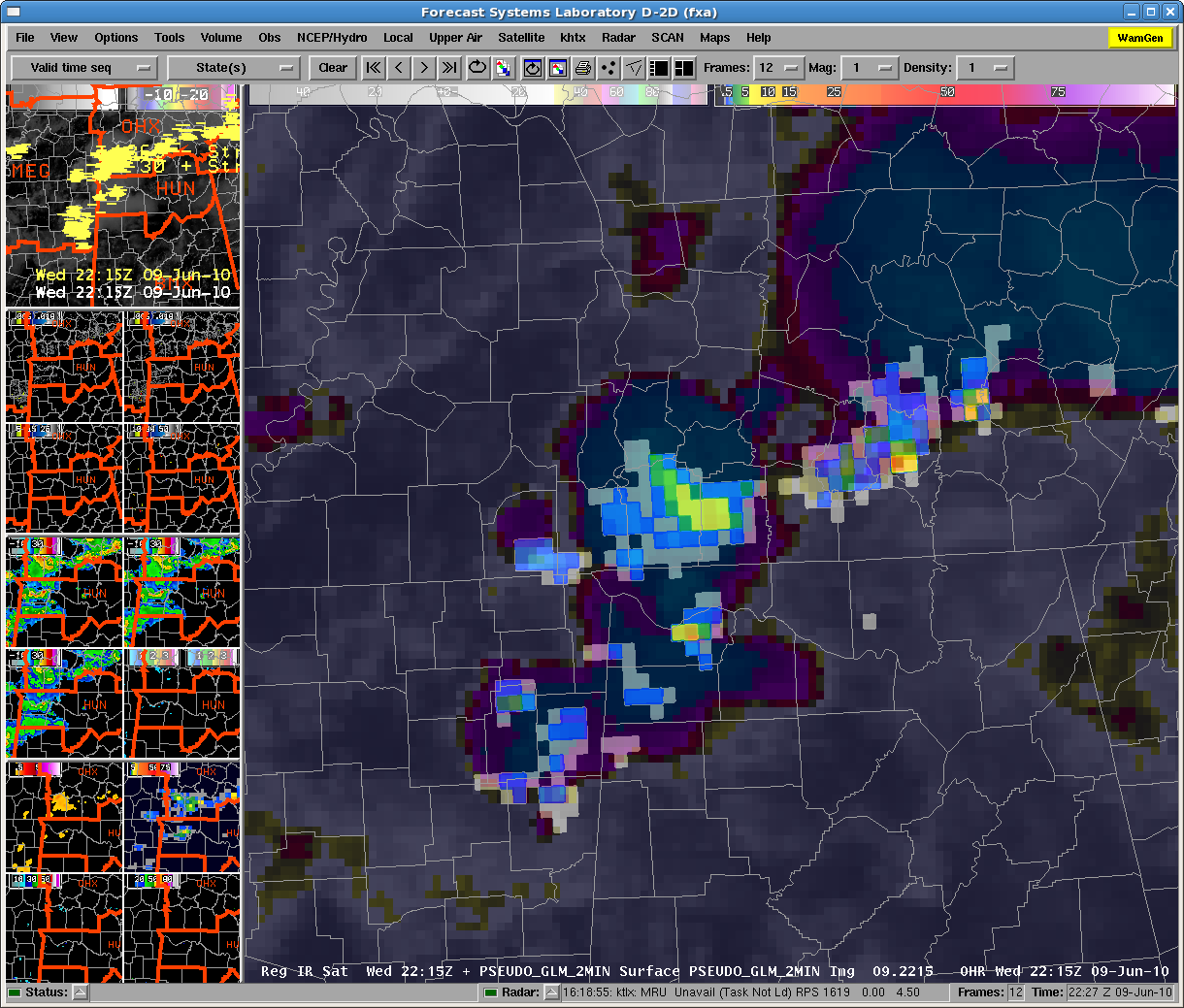 The NOAA Hazardous Weather Testbed
Collaboration
FORECASTERS
RESEARCHERS
DEVELOPERS
TRAINERS
USERS
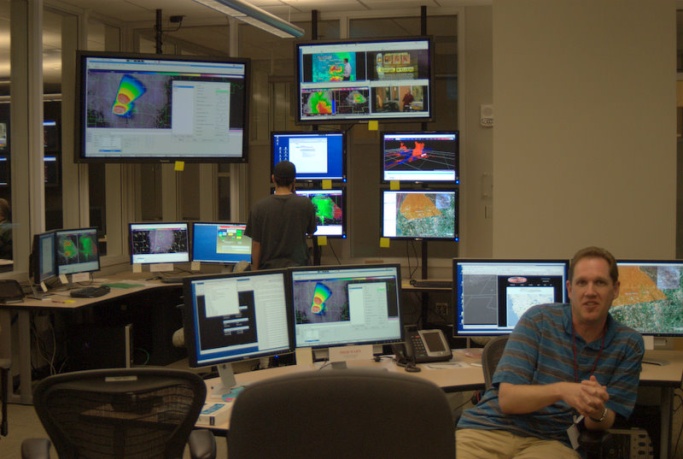 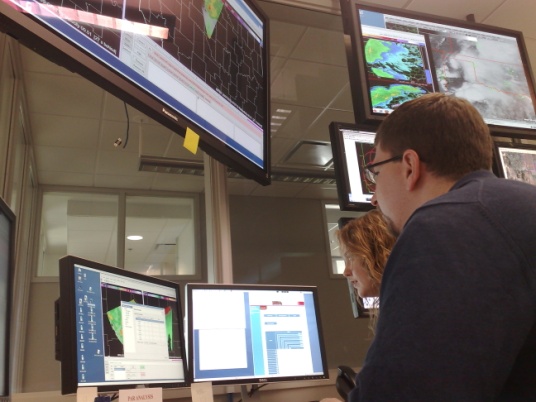 Evaluation
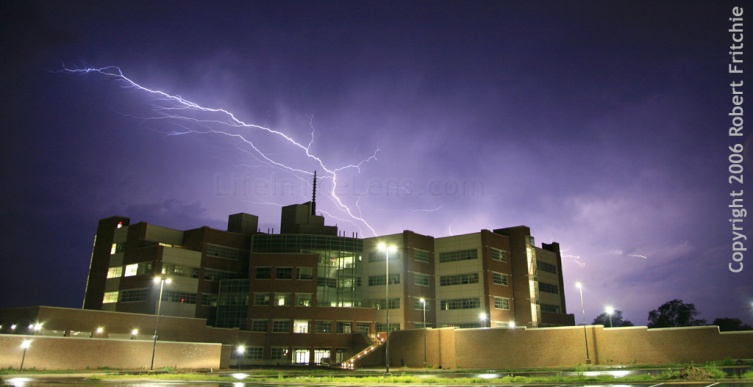 OBSERVING PLATFORMS
NUMERICAL MODELS
ALGORITHMS
PRODUCTS
SERVICES
…but an organization:
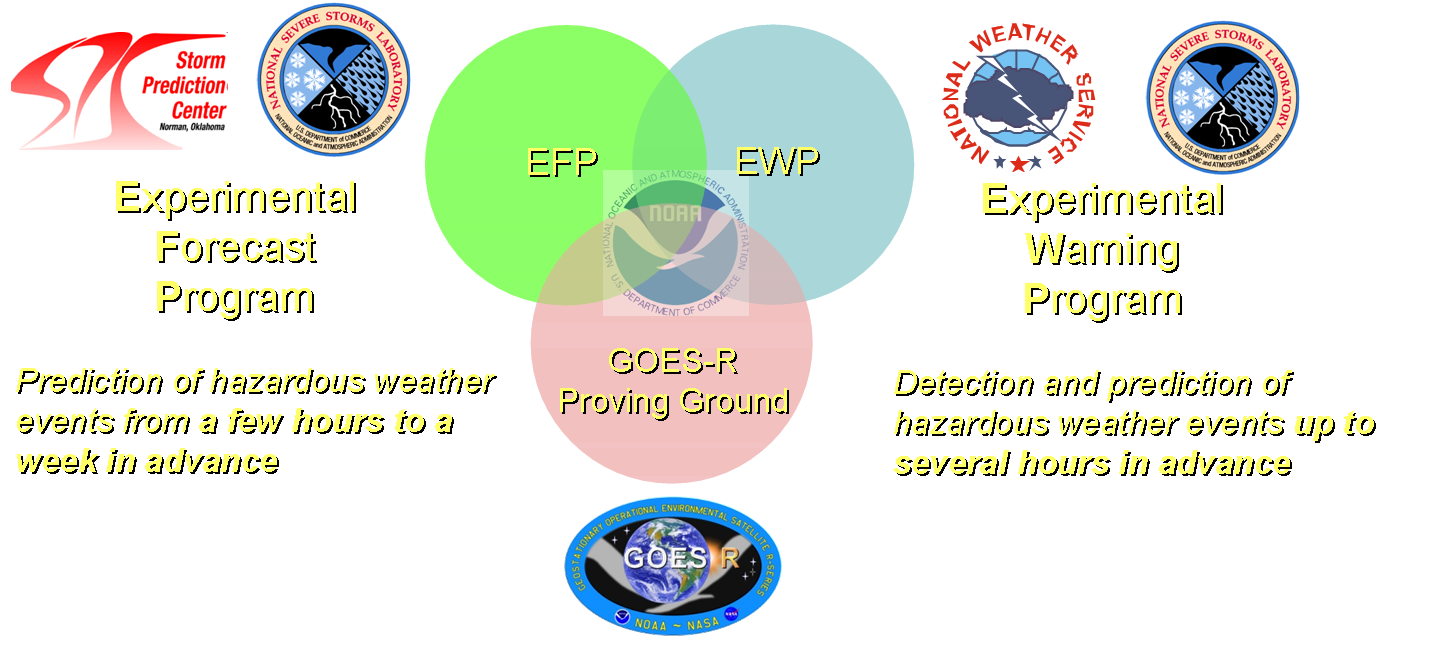 What is the HWT?
Not just a facility…
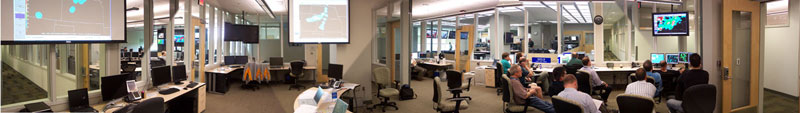 HWT Experimental Warning Program (EWP)
Mission:  Improve prediction of severe convective weather at the “warning scale” (0-2 hours).

Norman has a large community of researchers, operational meteorologists, students, industry.

But, we serve all National Weather Service WFOs and CWSUs nationwide.

A vital component to the Research To Operations (R2O) process.
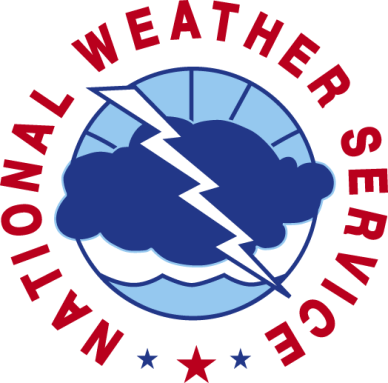 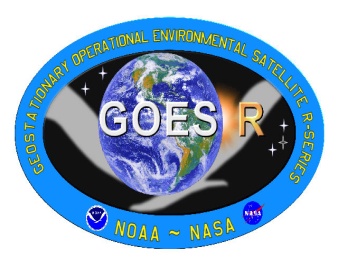 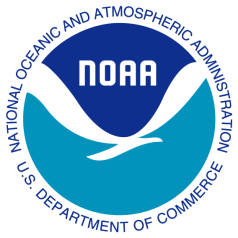 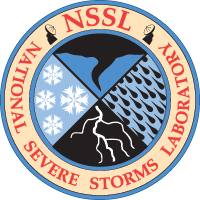 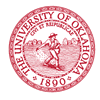 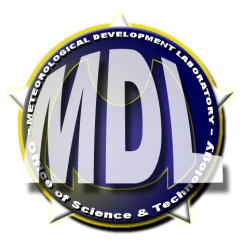 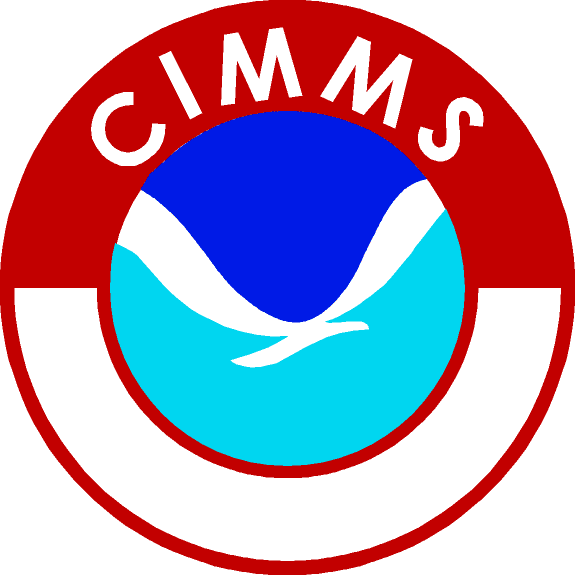 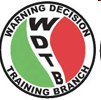 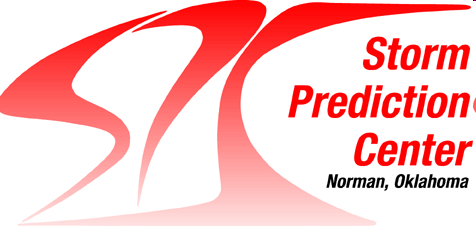 What is tested?
New sensors:
Radar, satellite, lightning, etc.
New Applications/Algorithms:
Multi-sensor integration (MRMS), GOES-R proxies, lightning jump, very short term models, etc.
New Methodologies:
Best practices, new concepts, products, services 
Social Science integration
Former EWP Experiments
2007 - 2012
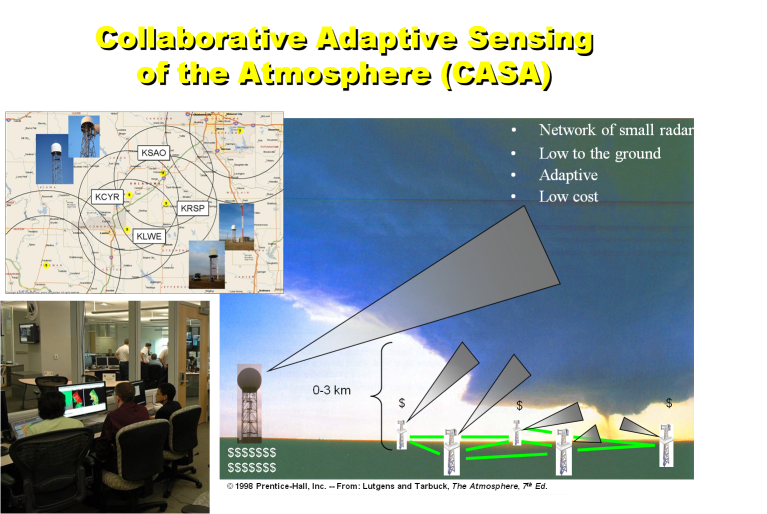 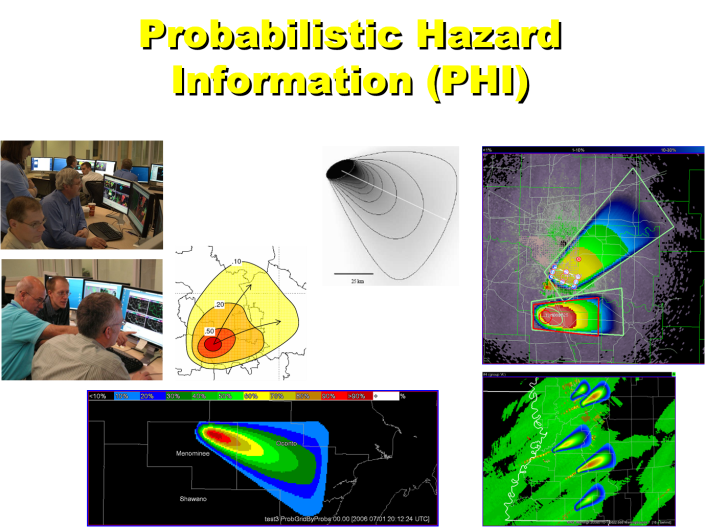 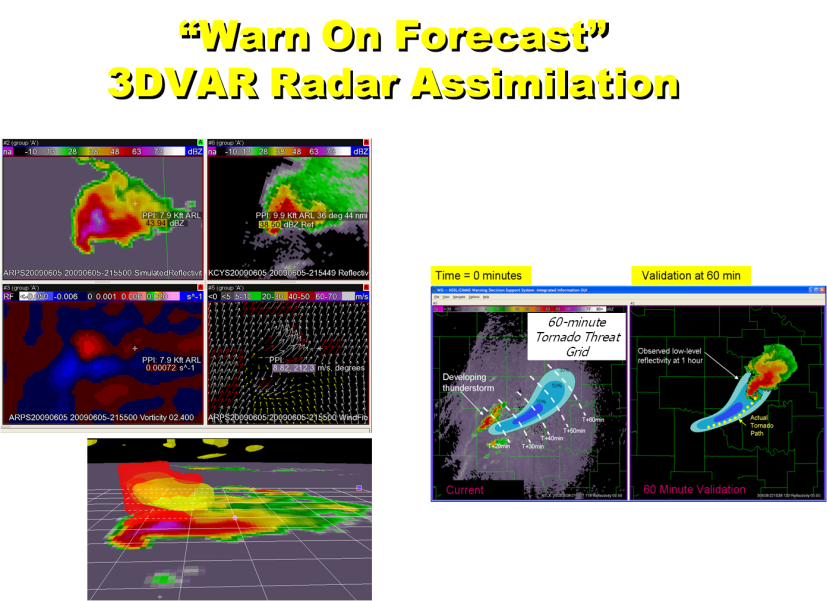 Current EWP Experiments
2013
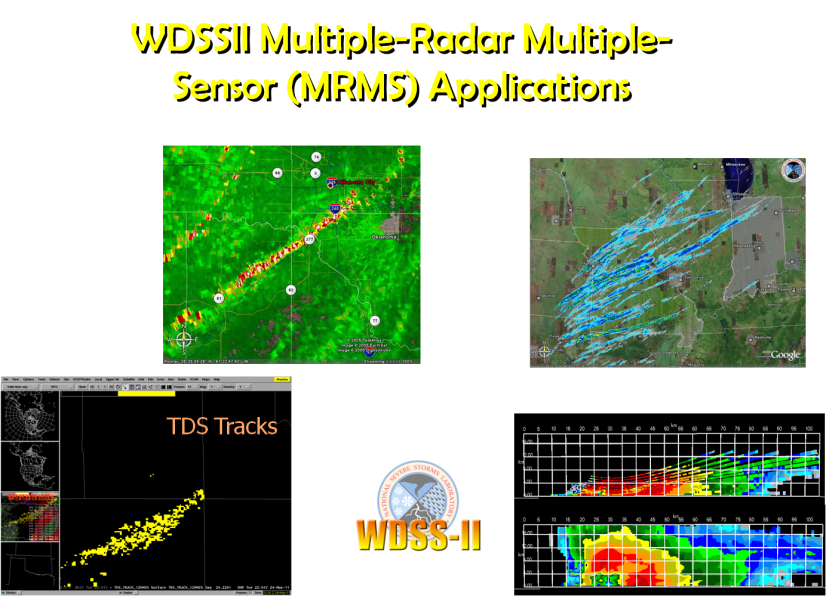 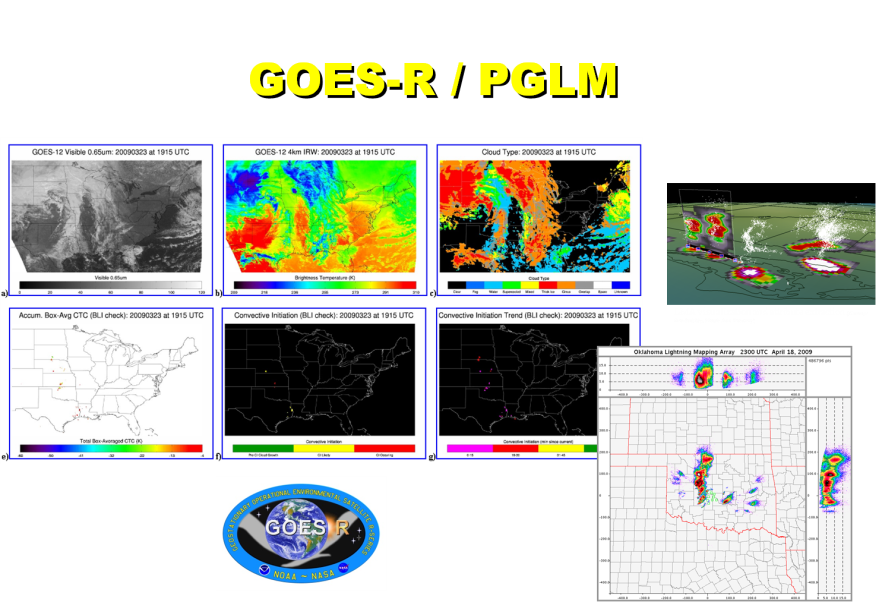 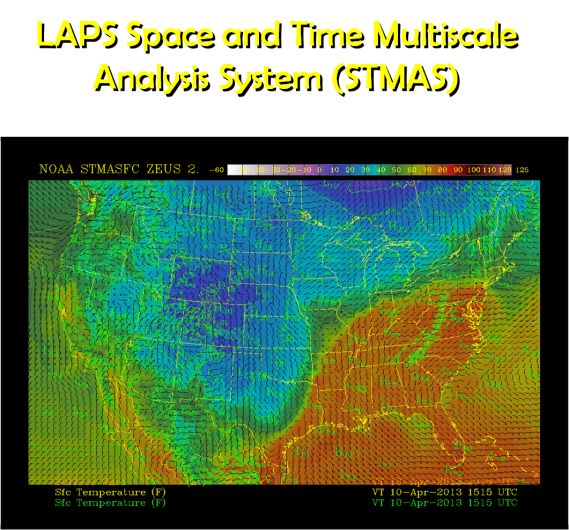 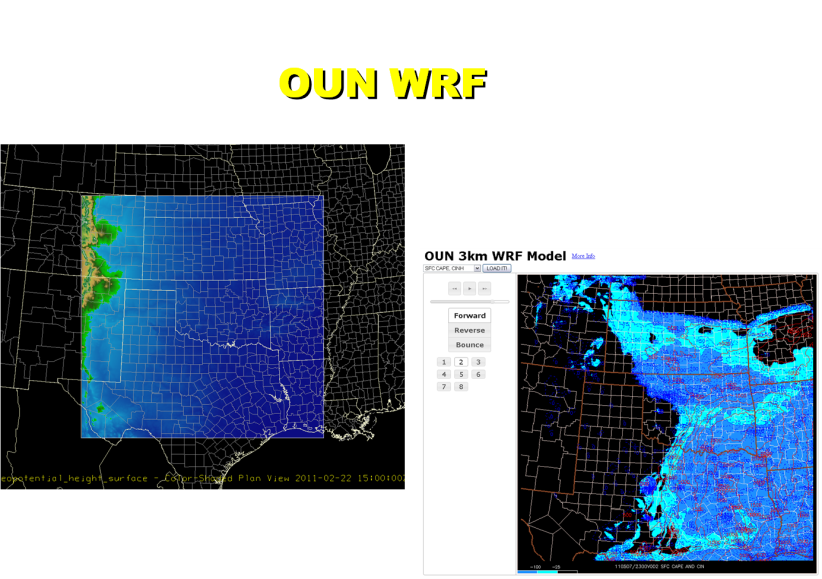 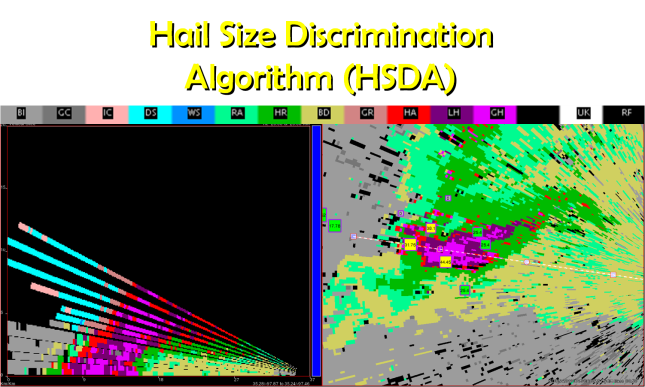 EWP2013 Spring Experiment
3 weeks (6 May, 13 May, 20 May)
6 forecasters per week
Using AWIPS2 for the second year
Get forecasters to think about how products are used in nowcast and warning decision making.
Live blogging
Mention experiment products in the warnings.
Slip out of your “comfort zones”!
New for EWP in 2013
For the “6th day” EWP training shift on station:
All presentations are now self-paced PowerPoint Articulates
EWP2013 Webinars: “Tales From the Testbed”
Pre-selected topics each of the three weeks.

EFP Coordination
Discuss their experimental probabilistic severe wx outlooks and provide them feedback
Help to inform our CWA choices
Daily Operations Procedure
All 6 forecasters to start with mesoscale and nowcast operations
EFP collaboration meeting
As storms begin, move off a team of two to a warning desk 
Lead warning forecasters (main warnings)
Assistant warning forecasters (SVSs, blog)
When more storms, break off another group of two to a warning desk (one lead, one assistant)
Different sector in same CWA
Adjacent CWA
Keep two forecasters on a “meso desk” to inform the warning desks (one lead, one assistant)
May modify any of this on the fly as wesettle into an optimal procedure.
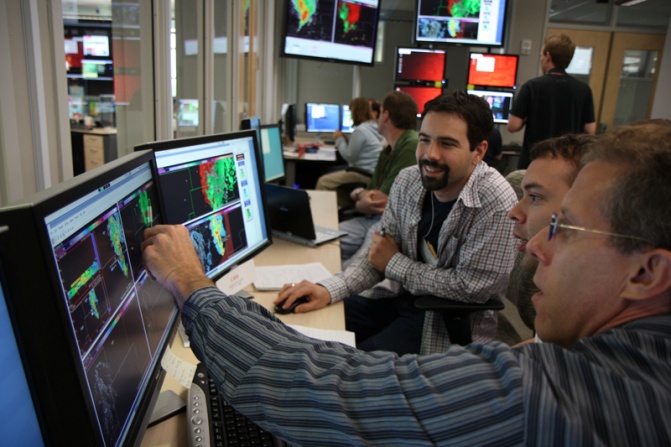 EFP Collaboration
EFP to prepare experimental probabilistic severe weather outlooks
5-15-30-45% (may add 60%; may add sig severe)
Full period outlook complete: 9am CDT
Three 3-hour period outlooks complete:  11am, 2pm, 4pm CDT
18-21, 21-00, 00-03 UTC
EFP map discussion: 100-130pm CDT
EWP and EFP will have a 15-min coordination meeting in the HWT following our daily debriefing
11am and 12pm flex shift may join the EFP map discussion too
EFP outlooks will be available on AWIPS2 (and the Web)
CWA Selection “Triage”
EFP experimental outlook and official SPC outlooks inform selection
LMA domains have highest priority (> SLGT)
OUN WRF domain has next priority (> SLGT)
Greatest severe prob has next priority
Ideally, will stick with one domain for entire shift
May all move to a new domain if severe weather dissipates or moves offshore
Mesoscale Forecast Operations
To inform later warning activities and to monitor during warning (“mesoscale desk”)
EFP Probabilistic Severe Wx Outlooks
WRF Synthetic Cloud & Moisture Imagery
NearCast
Forecasters will issue afternoon/evening local severe wx discussion on blog.
Provide hourly updates.
WRF Synthetic Cloud & Moisture Imagery
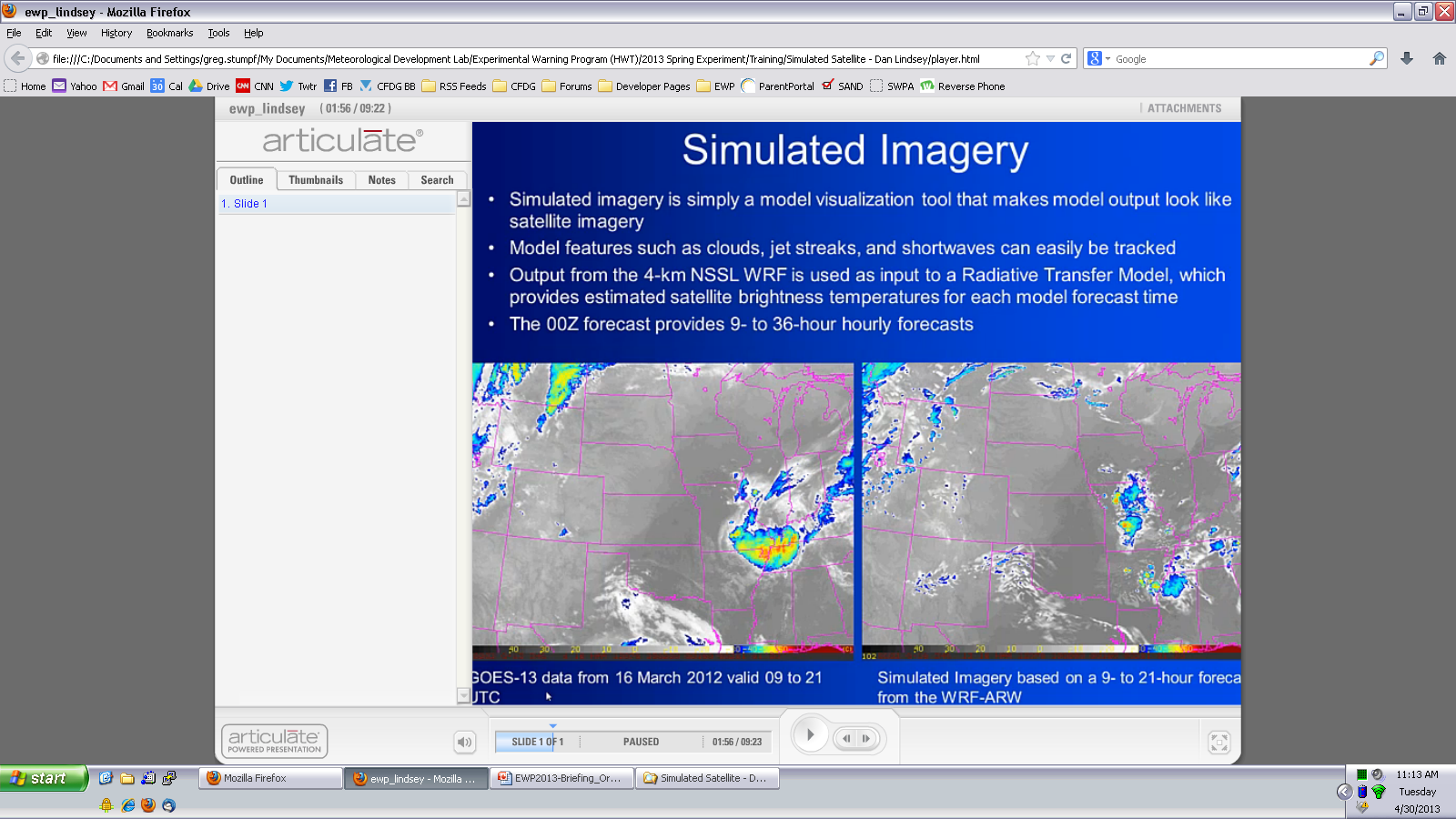 GOES-R - Nearcast
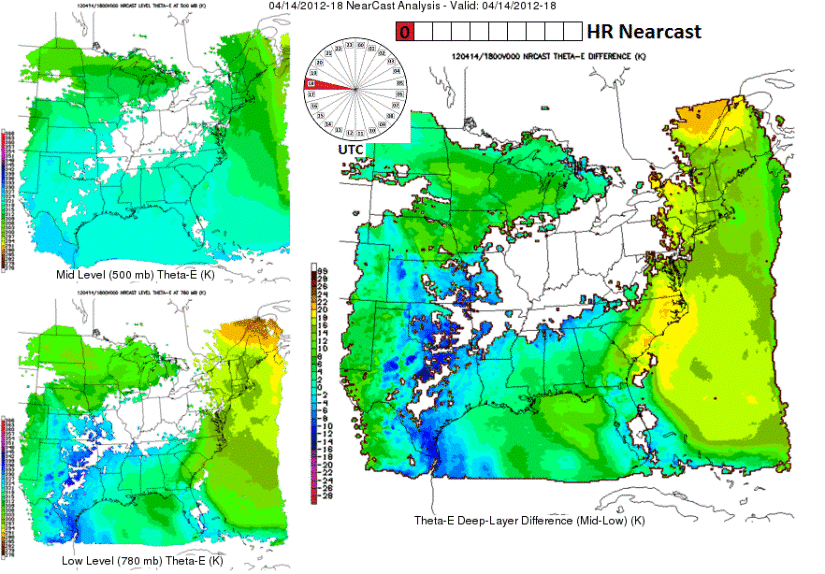 GOES sounder observed PW / theta-e fields advected using a Lagrangian model
Up to 9-hour forecast
30-minute intervals
Multi-layer PW difference / gradient
900-300mb, 900-700mb and 700-300mb
Level theta-e and multi-layer theta-e difference
500 mb and 780 mb level
780-500 mb difference
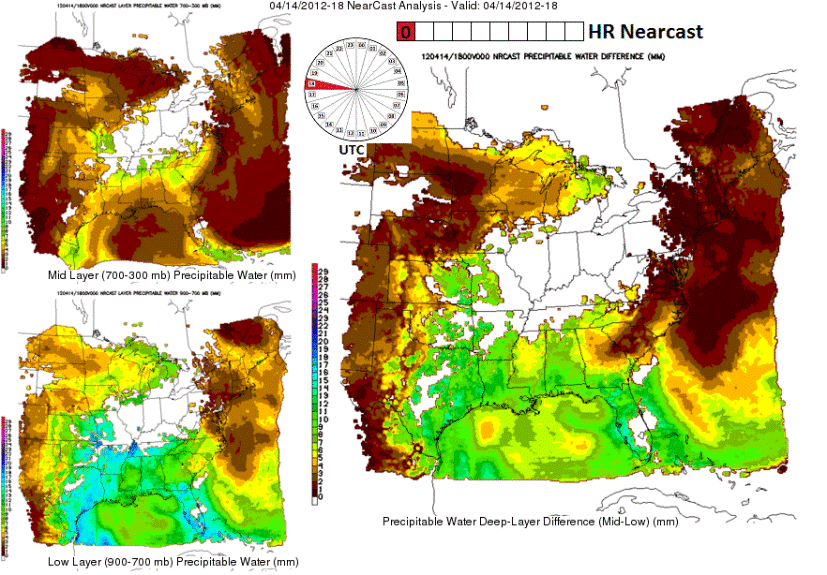 Nowcast Operations
To monitor the 0-2 hour time frame before and during warning operations
To determine location and timing of convective initiation and evolution
Issue nowcasts via live blogging
OUN WRF
Variational LAPS
UAH Convective Initiation
OUN WRF
Specs:
3-km grid
3DVAR hot start
2-hourly cycle
15 min fcst intervals out to 8 h
Products:
Composite Reflectivity 
1-km Reflectivity 
Instantaneous Updraft Helicity 
Maximum Hourly Updraft Helicity 
Maximum Hourly Column Hail 
10-m Wind Speed
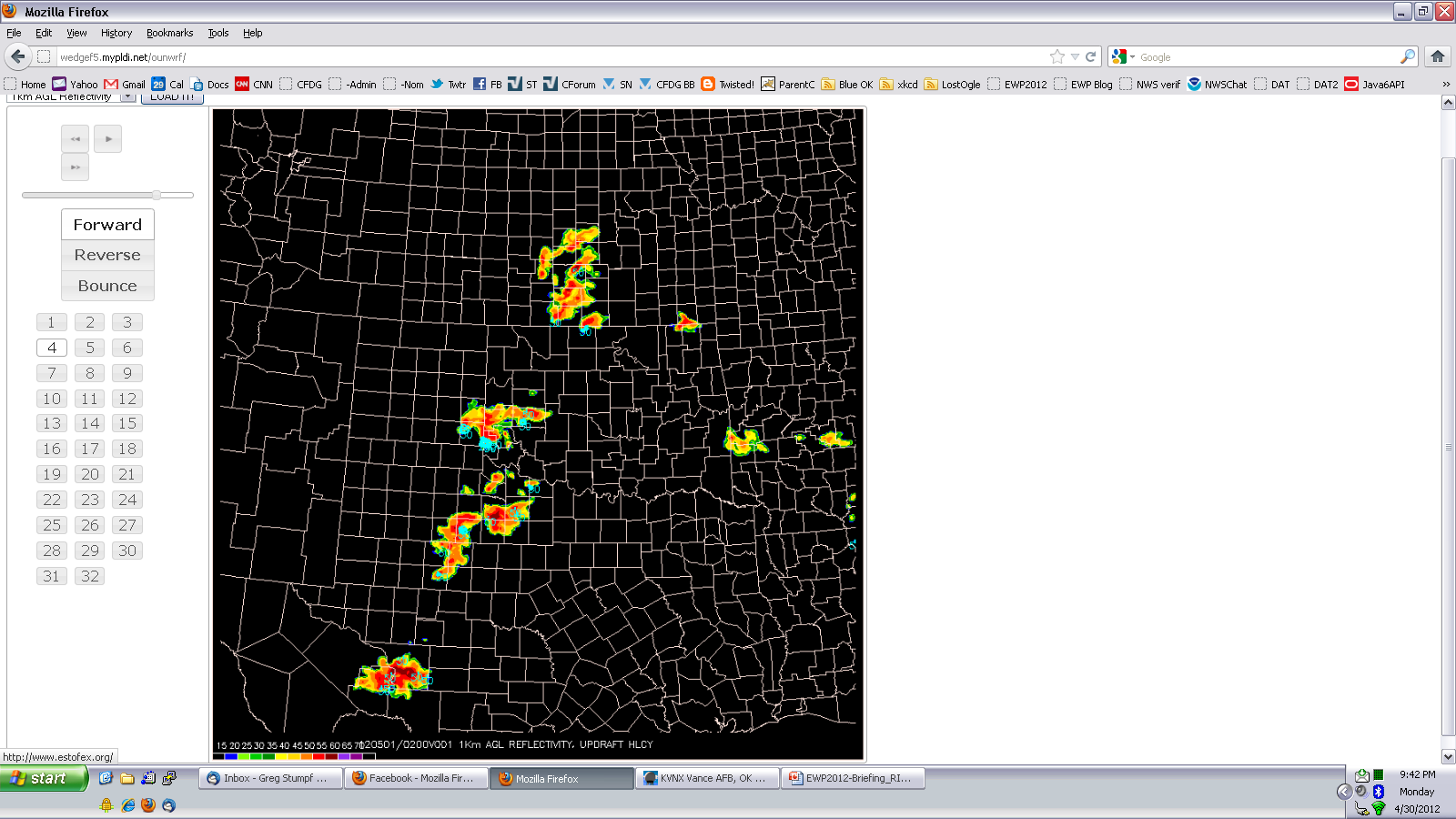 LAPS Space and Time Multiscale Analysis System (STMAS)
Evaluate timeliness and performance of variational, high temporal and spatial resolution LAPS in real time.
Evaluate performance of the  0-3 h convective forecasts initialized with high resolution variational LAPS in the Warn-on-Forecast paradigm.
Answer the question, how useful are the variational LAPS analysis and the short term convective forecasts initialized with LAPS for operational use? What improvements are needed?
UAH Convective Initiation:
“SATCAST”
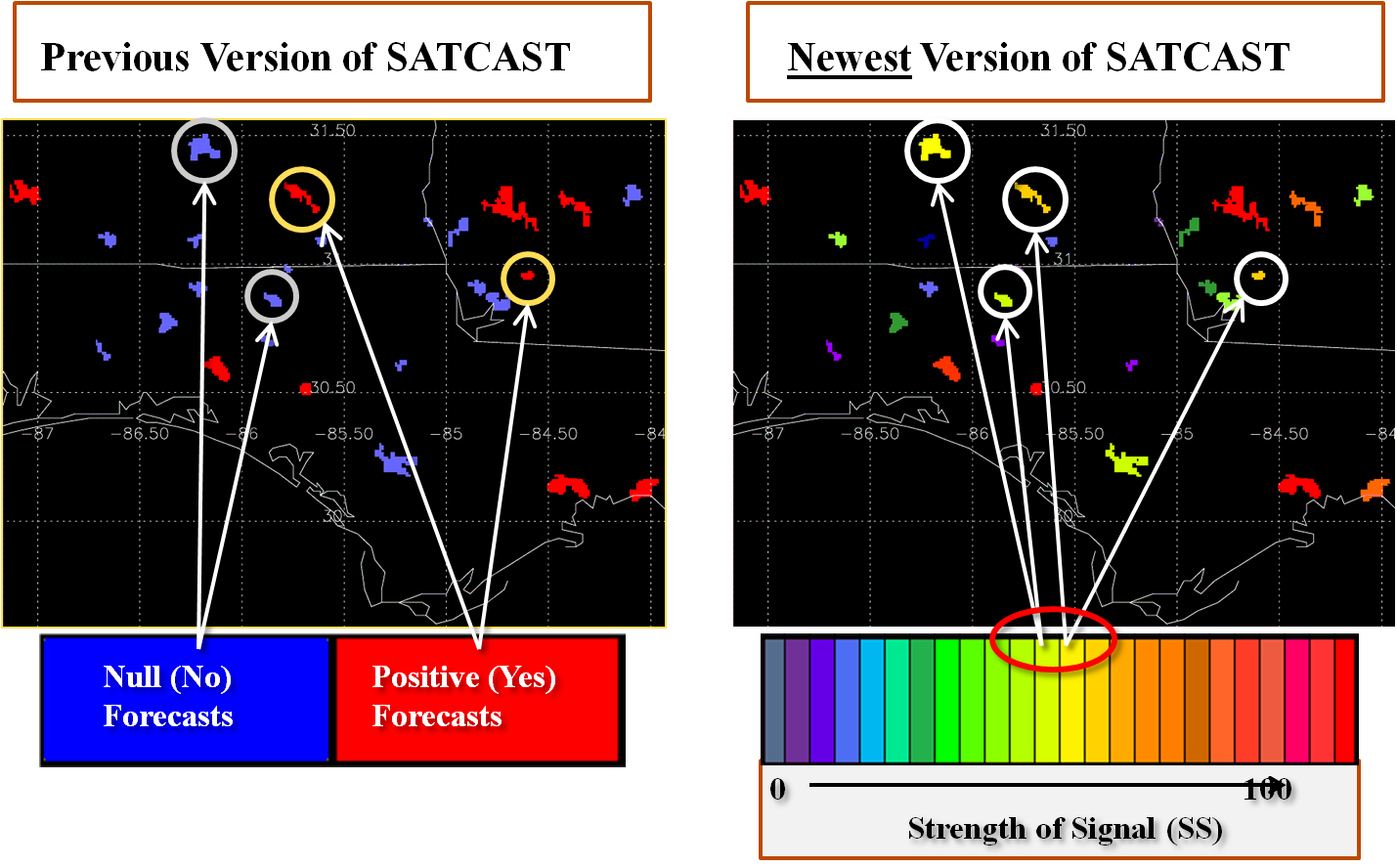 Warning Operations
Issuing experimental warnings using AWIPS2 WarnGen
Include experimental product in warning description
UW Cloud Top Cooling
Pseudo Geostationary Lightning Mapper
Multi-Radar/Multi-Sensor Severe Wx Products
Hail Size Discrimination Algorithm
Students will provide real-time storm report information during ops.
UW Convective Initiation – Cloud Top Cooling:
Relating CTC to Radar/MRMS products
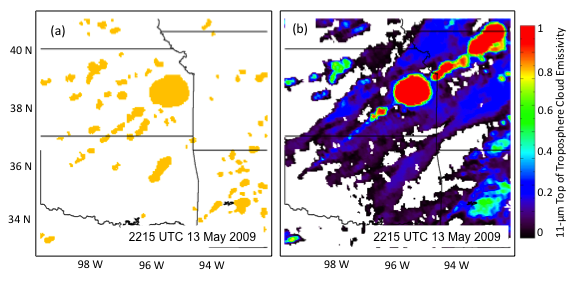 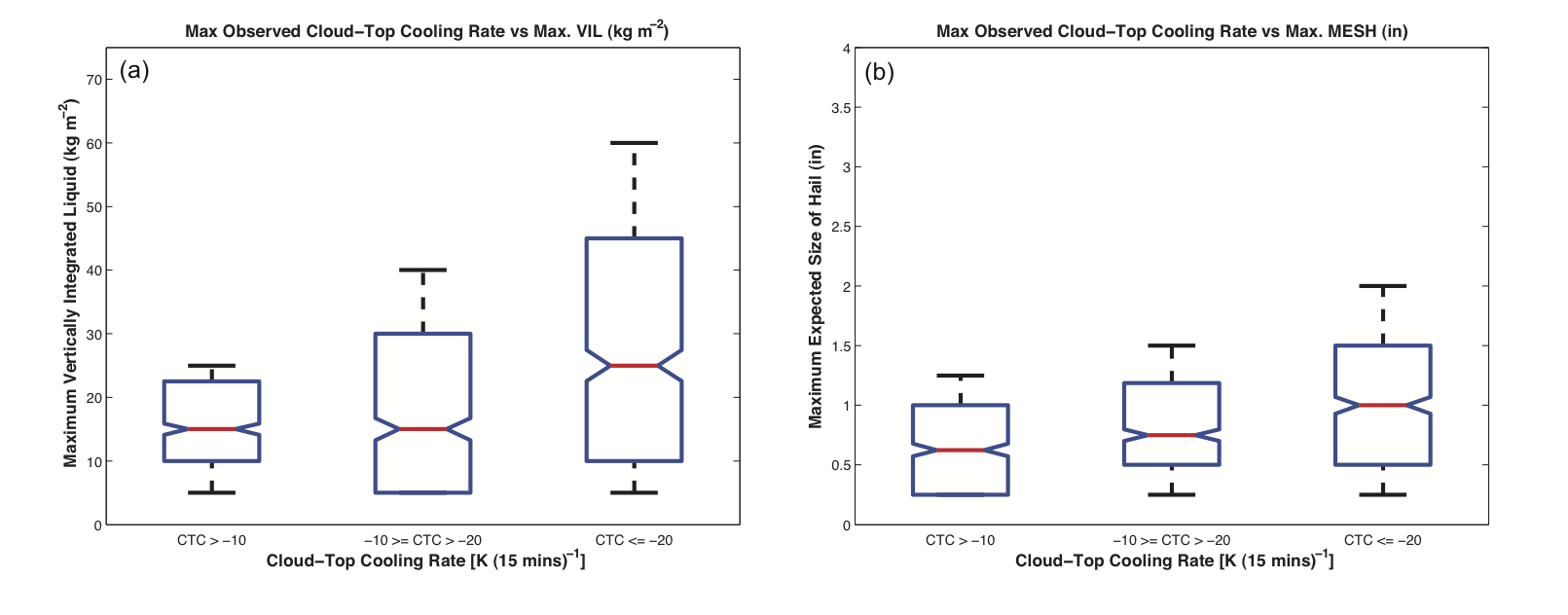 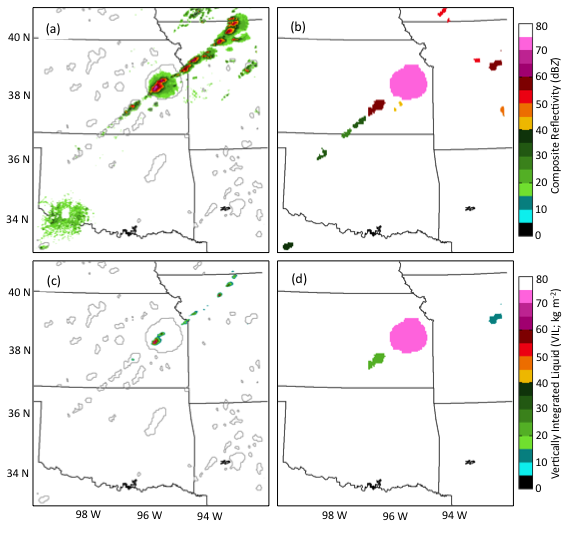 Weak                  Moderate             Strong
UW-CTC	         UW-CTC                UW-CTC
 > -10 	    -10 >= CTC > -20        <= -20
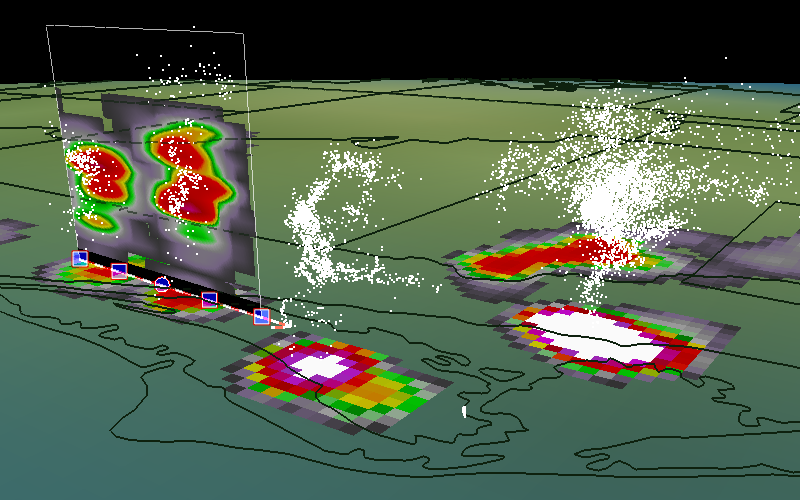 LMA visualization and attribute extraction (Courtesy: Scott Rudolsky, Florida State University)
Pseudo-Geostationary LightningMapper (PGLM)
Cloud-to-ground + intra-cloud = total lightning

Used to create PGLM proxy
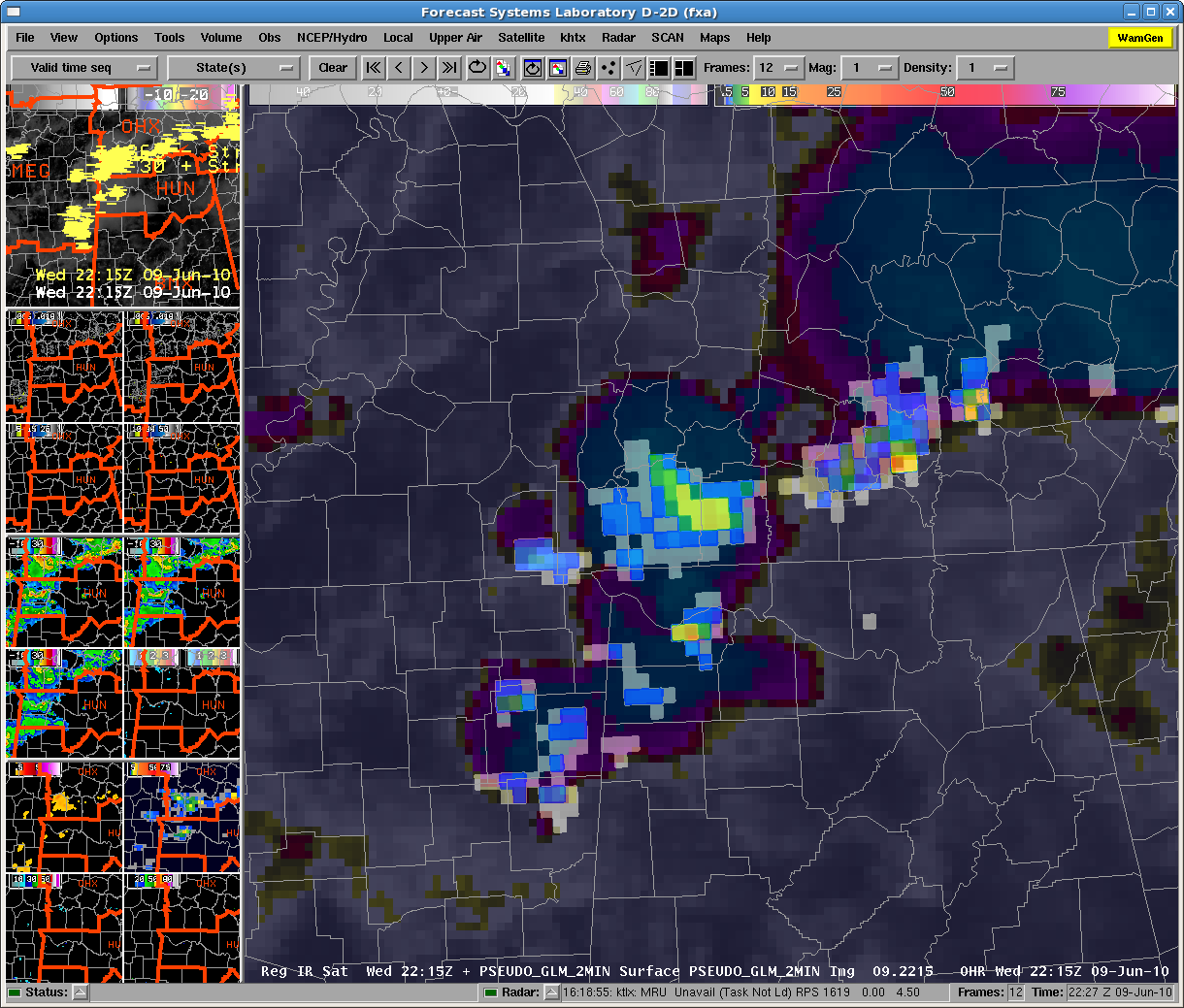 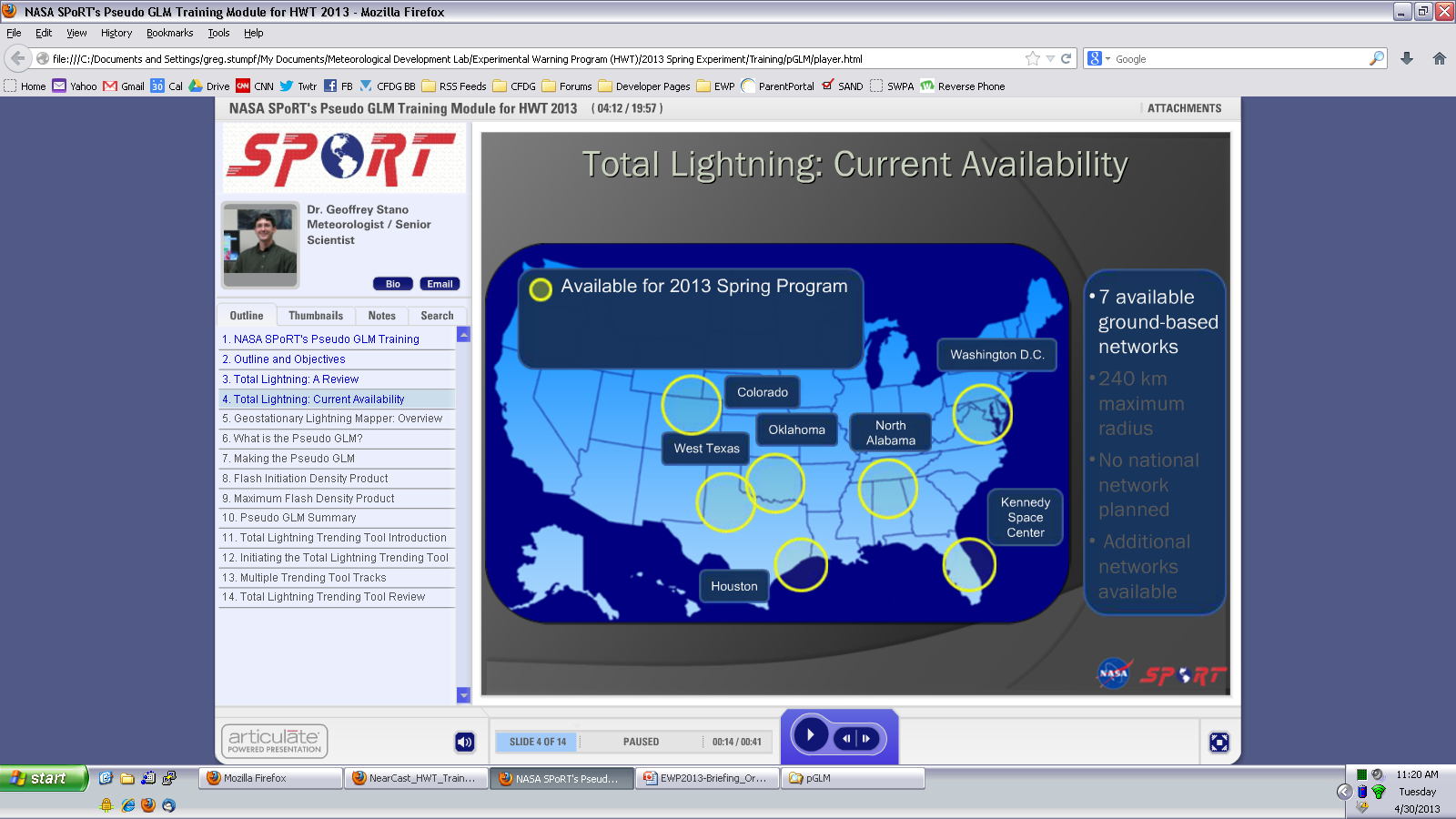 pGLM Trending Tool for AWIPS2
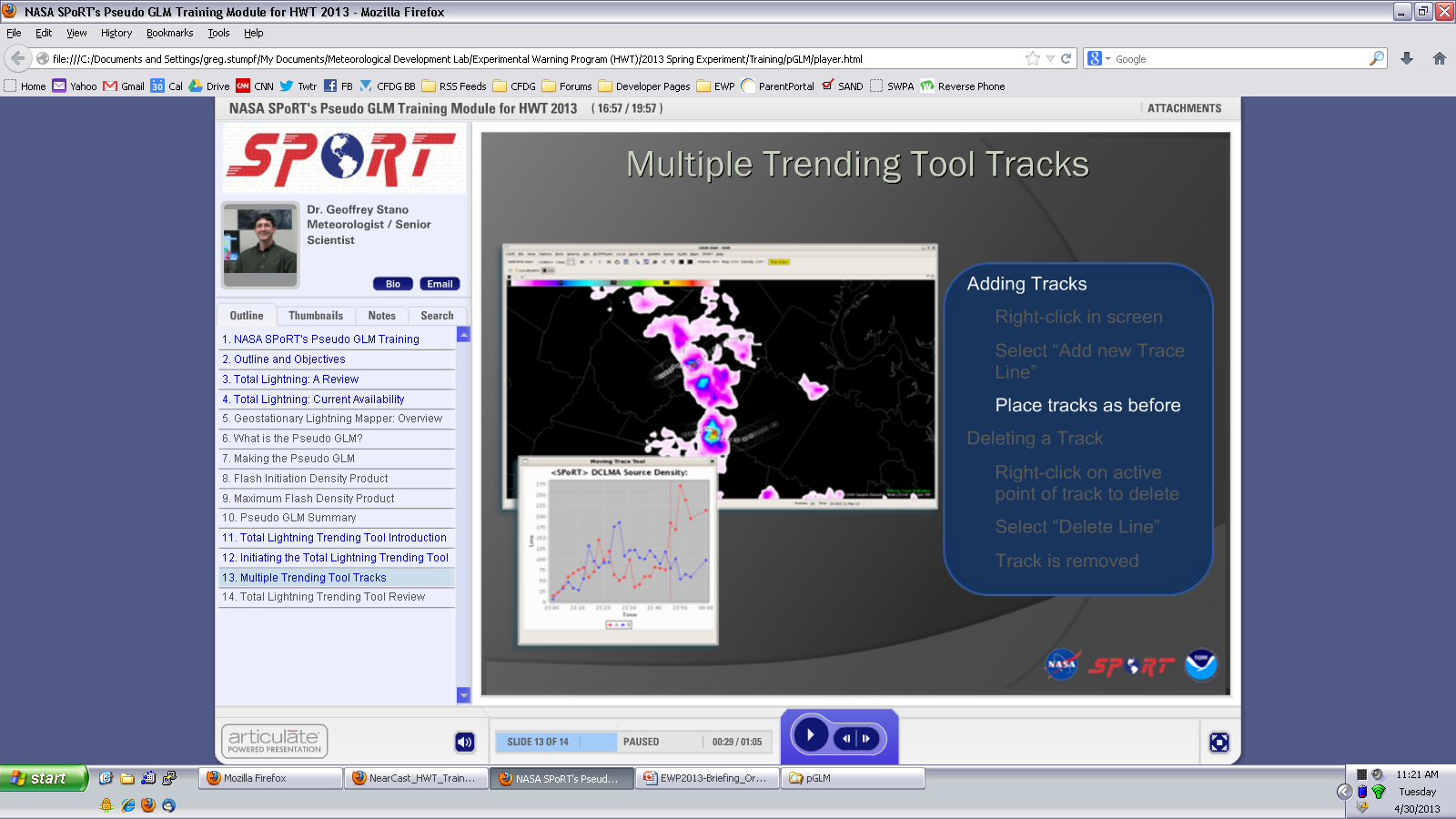 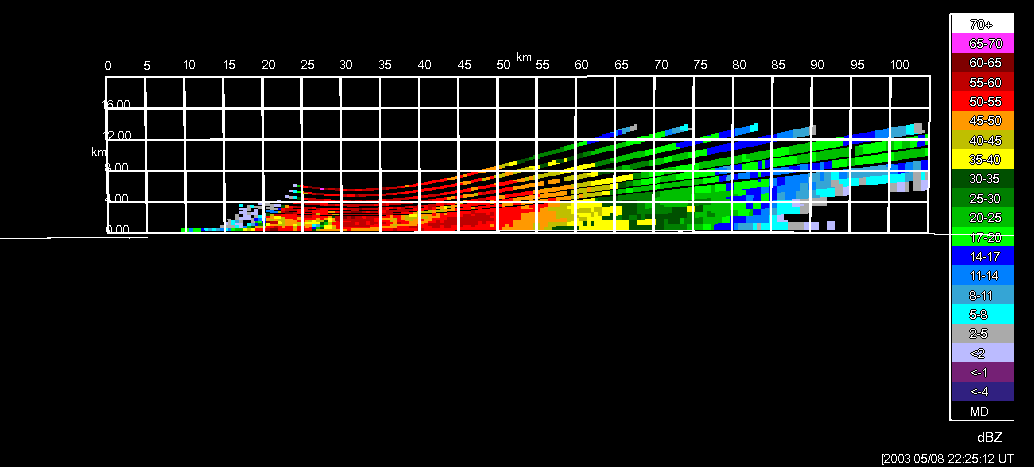 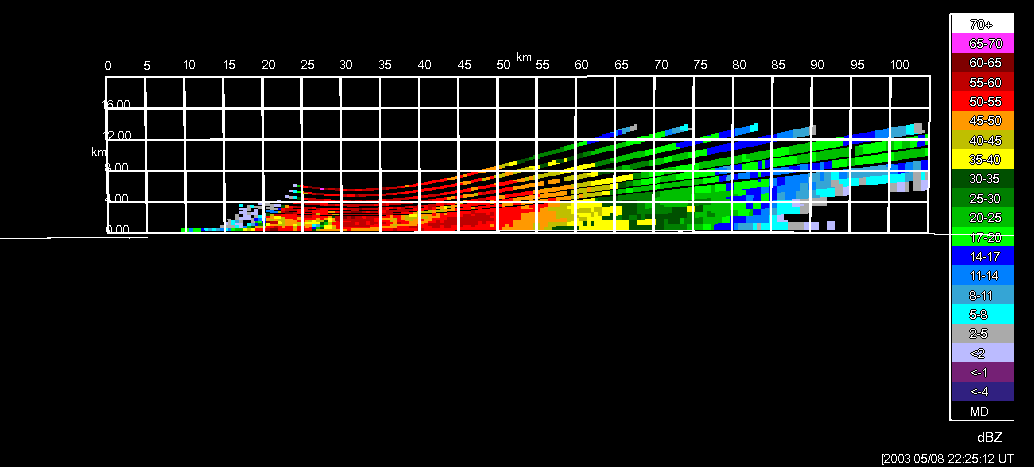 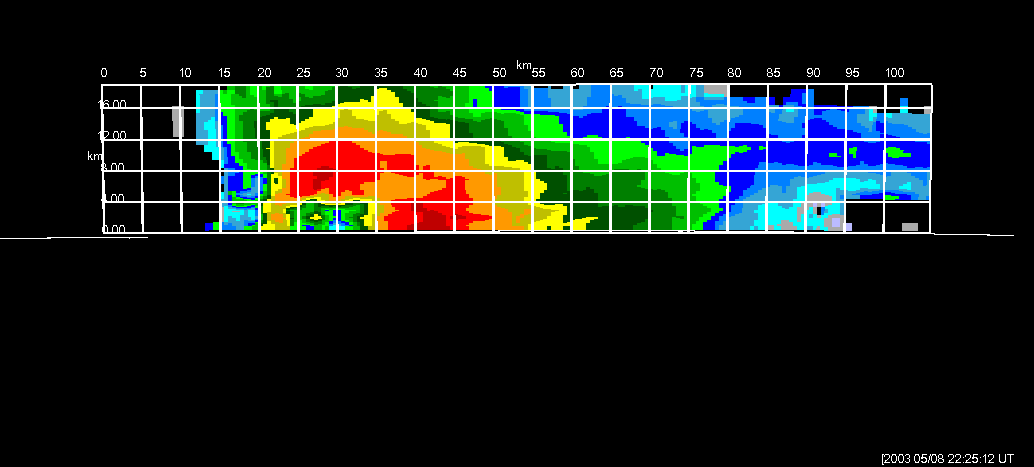 WDSSII Multiple-Radar Multiple-Sensor (MRMS) Applications
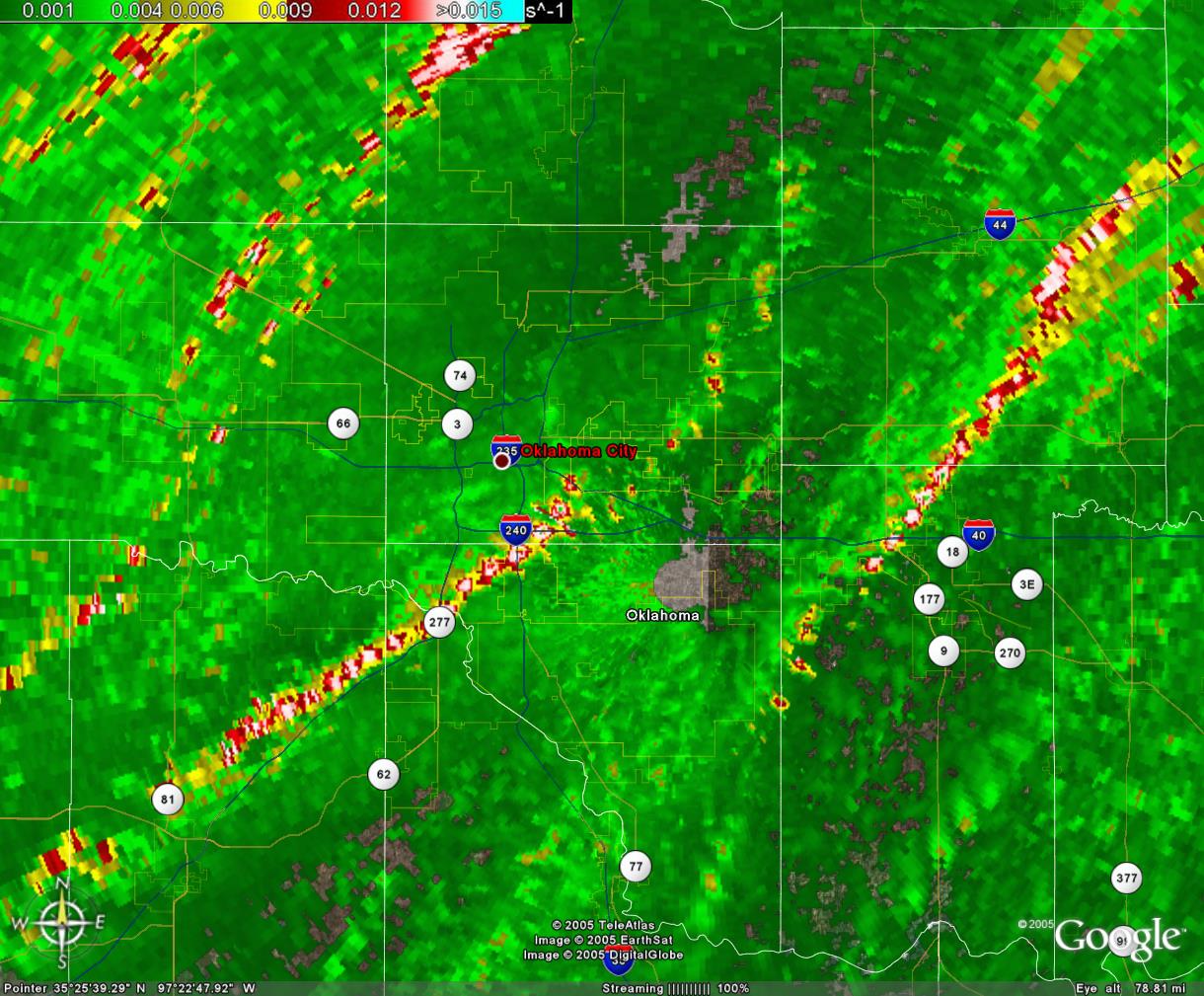 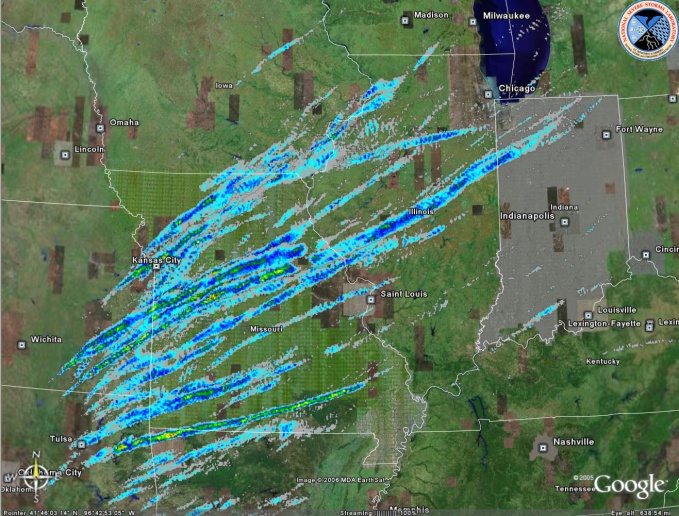 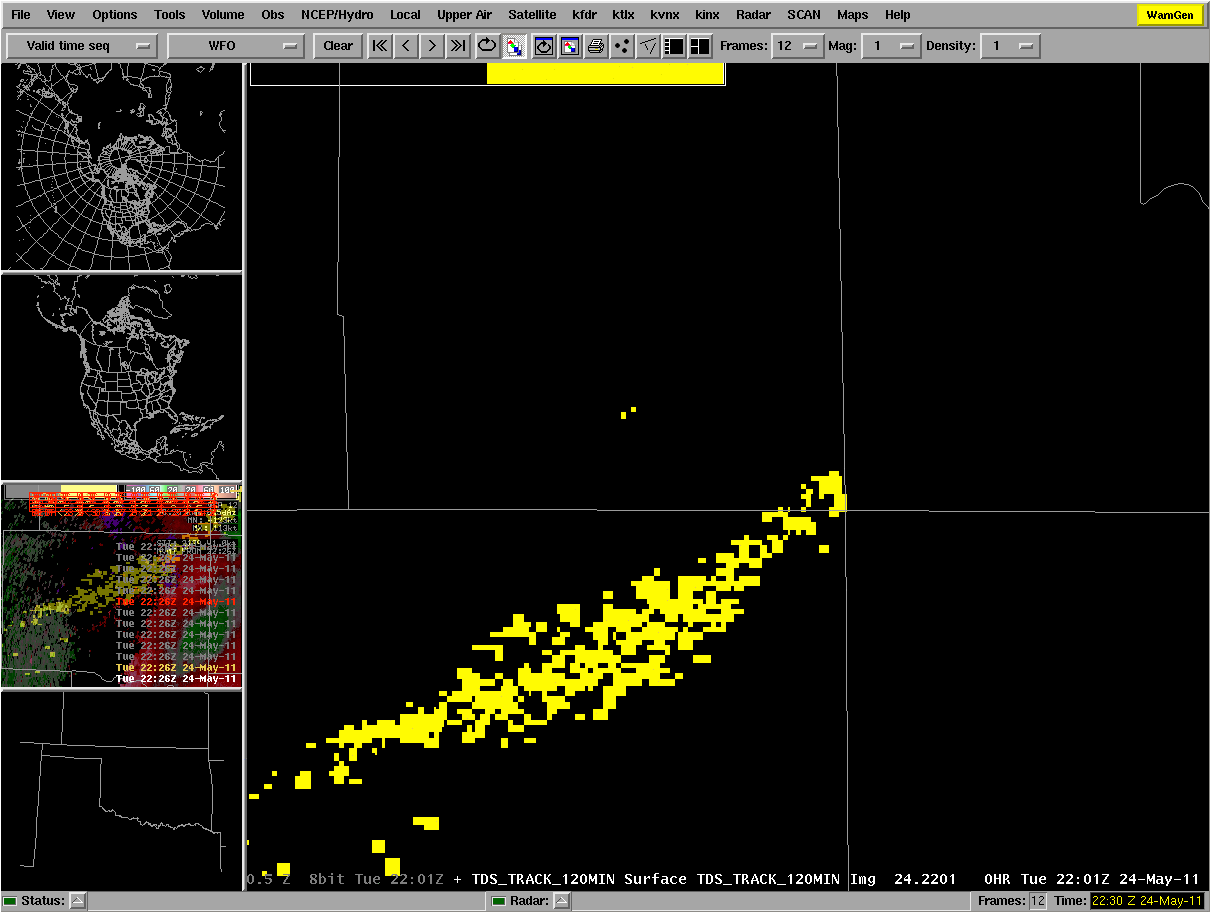 TDS Tracks
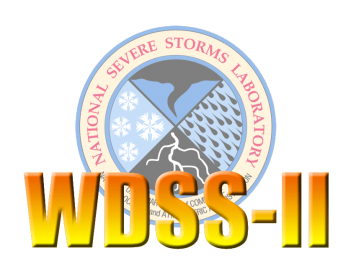 MRMS “Best Practices”
How will forecasters integrate MRMS products into their traditional diagnosis?

Which products are most useful?
What new products, menus, and displays should be considered?
What data values should be considered operationally significant?

Build optimal procedures for wind, hail, and tornado warnings.

NWA Journal of Operational Meteorology submission
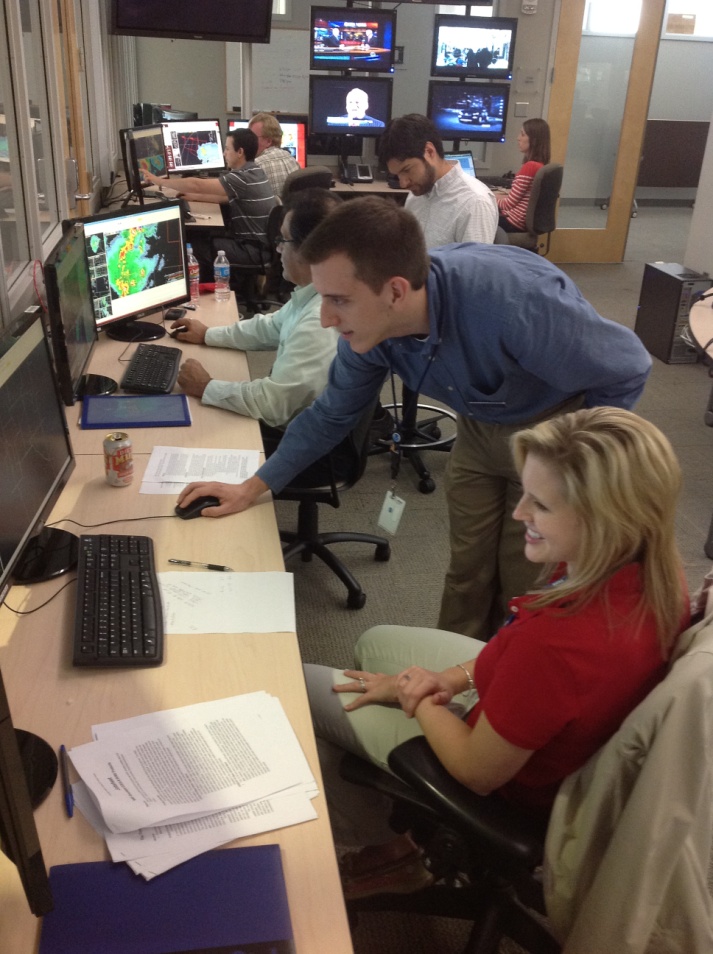 Hail Size Discrimination Algorithm (HSDA)
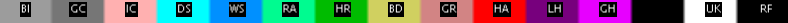 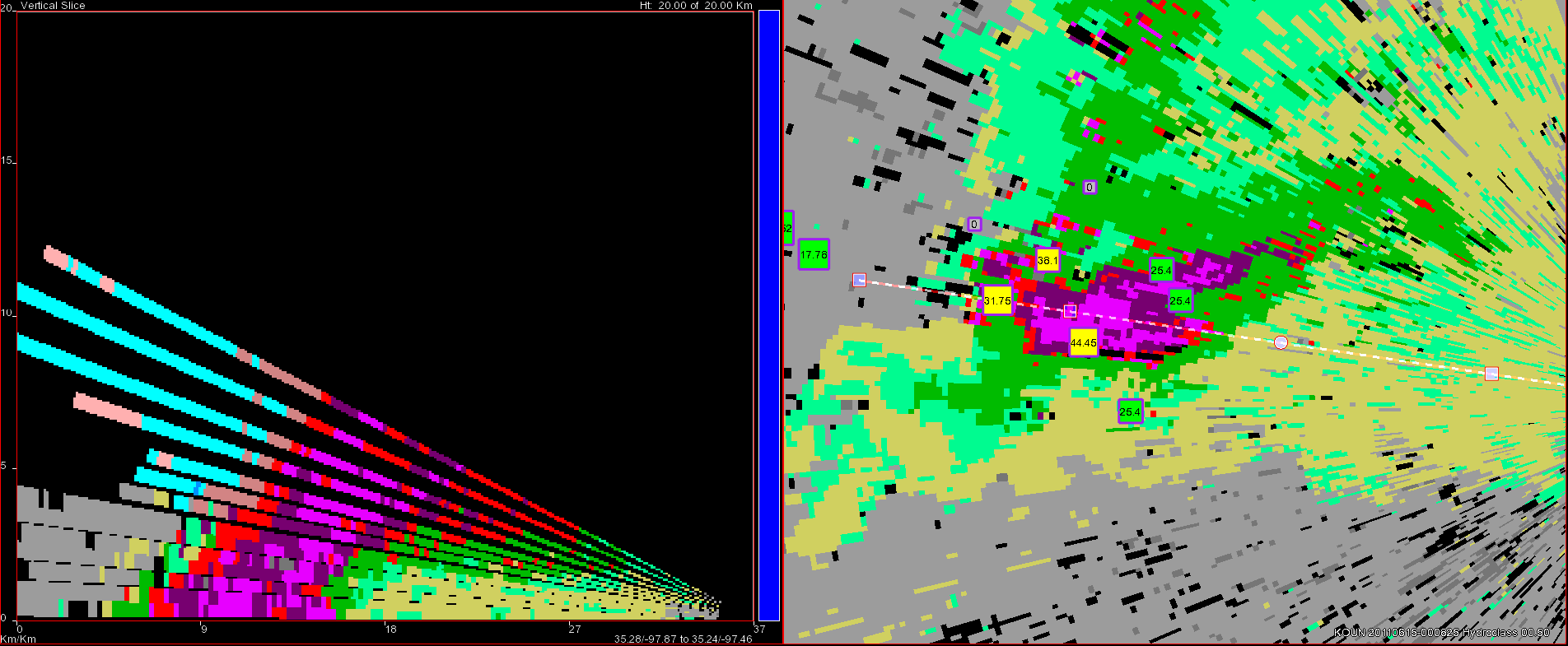 Splitting Hail category from HCA into:
Small Hail (< 1”)
Large Hail (> 1”)
Giant Hail (> 2”)
Feedback
Pre-operations online survey for MRMS
Collect data about present warning decision practices
Post-operations online survey for all products
Blog
Real-time discussions
Debriefings (daily, weekly)
Weekly Schedule
Before Monday:WFO Training Shift
EWP training shift on station:
Taken at WFO within two weeks prior to travel to Norman
Training materials posted online
Presentations are now all self-paced PowerPoint Articulates
WES Virtual Machine Case on DVD, job sheets online
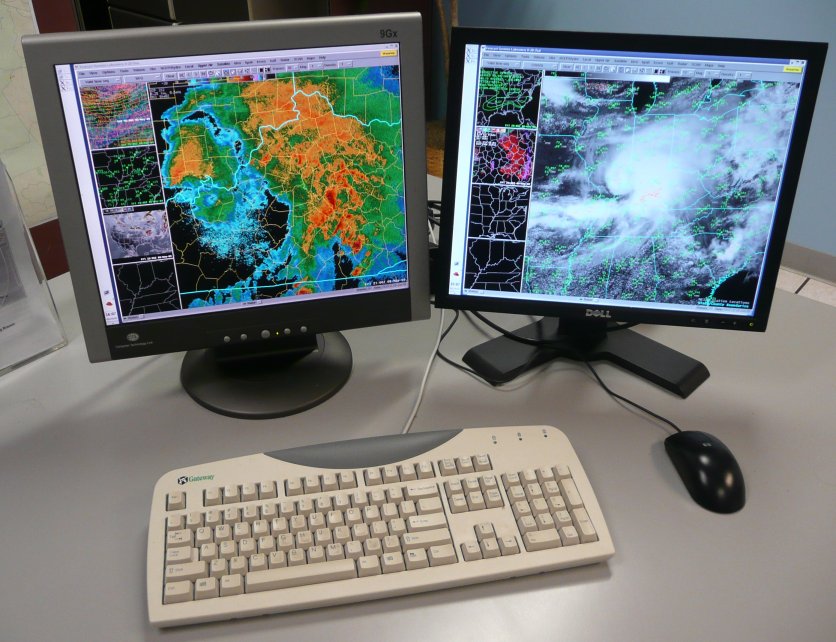 Monday Schedule
100p	Convene to NSSL Dev Lab (NWC2820)
100p 	Welcome and Introductions (everyone)
115p 	EWP2011 Orientation Briefing (Stumpf)
145p	Tales from the Testbed Orientation (Payne)
215p 	Break
230p 	Convene in HWT Operations Area:
			EFP coordination meeting to determine Monday CWAs
			Pre-op MRMS Survey
			AWIPS2 Familiarization, procedure loading
			Real-time nowcast/warning operations 
???p	Dinner Break  (time chosen based on wx)
815p	Fill out feedback survey; Day2 forecast prep
900p	Adjourn
Tue-Wed-Thu“Flex” Shift Schedule
Determined at the end of the previous day’s operations shift, based on expected timing of weather
Will be posted to EWP Blog; emailed to MICs
Start time 11am, 12pm, 1pm, 2pm, or 3pm (1-9pm “default”)
Finish 8 hours later
Dinner break time will be based on wx activity
Tue-Wed (last 45 min of shift):
Forecasters fill out feedback surveys
Day 2 forecast to decide “flex” shift time
Thu (last 90 min of shift):
30-45 min:  Forecasters fill out feedback surveys
45-60 min:  Prepare for TftT Webinar with WDTB facilitator.
Friday Schedule
900am	Convene in the WDTB Conference Room
900-950am	Webinar dry run (WDTB Conference Room)
950am	Move to the Dev Lab
1000am-1130am	Weekly debrief (Dev Lab)
1130am	Break to grab lunch, move to WDTB Conference Room
1200pm-1240pm	EWP2012 Weekly Webinar (WDTB Conference Room)
1240-100pm	Group photo
100pm	Operations End for the week
Weekly Webinars“Tales from the Testbed”
A summary of that week's experience, presented by the NWS participants.
Each Friday from 1200-1240 CDT from the NWC in Norman.
The forecasters have 22 minutes to discuss their key takeaways that week.
Weekly topics:
Week 1:  GOES-R; pGLM
Week 2:  EFP outlooks, OUN WRF, LAPS
Week 3:  MRMS, HSDA
Audience:  WFO/CWSU peers, RHQ, NWHQ, funding agencies.  
Facilitated by WDTB (similar to dual-pol "Storm of the Month").
Post-experiment Webinars to NWA and RITT in June (EFP and EWP).
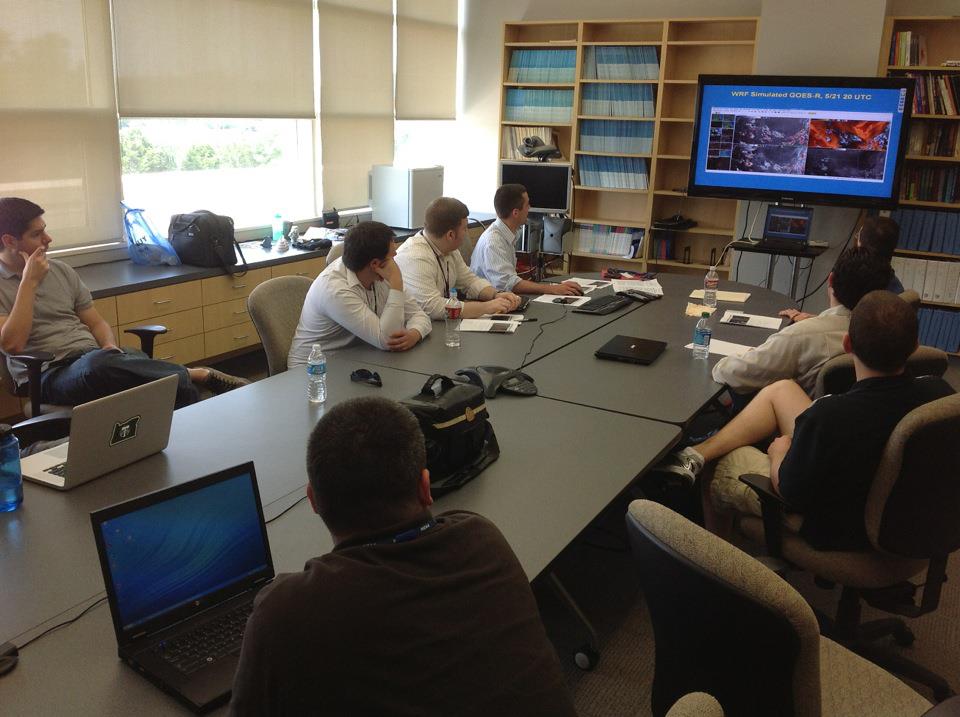 EWP Personnel
Forecasters/Evaluators
You!
Weekly Coordinators (Weeks 1, 2, 3)
Gabe Garfield, Kristin Calhoun, Greg Stumpf
Webinar Facilitator (WDTB)
Clark Payne
Project Scientists
GOES-R, UW-CIMSS, UAH-NASA-SPORT, GSD, NSSL-CIMMS, CIRA
EWP Officers
Lans Rothfusz (NSSL HWT Liaison)
Travis Smith (co-Team Leader)
David Andra (co-Team Leader)
Greg Stumpf (Operations Coordinator)
Darrel Kingfield (IT Coordinator)
EWP Technology in the HWT
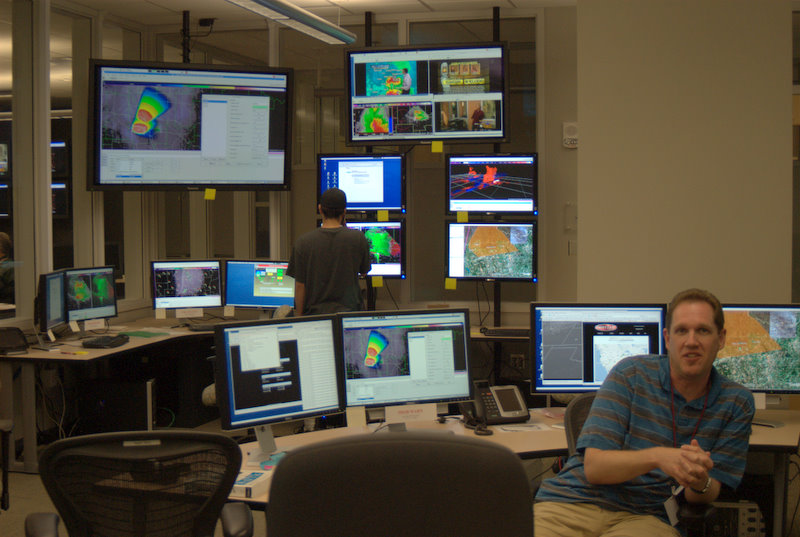 NWS Advanced Weather Interactive Processing System 2 (AWIPS2):
Can emulate any forecast office nationwide
Displays experimental products
Issue experimental warnings

Situational Awareness Display (SAD)
Television feeds
Streaming storm chaser dash cams
etc…
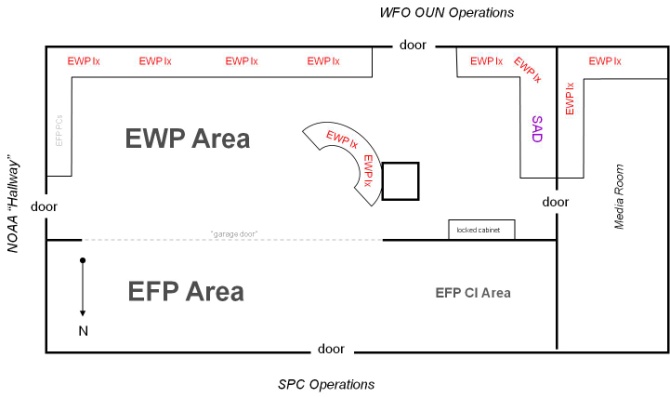 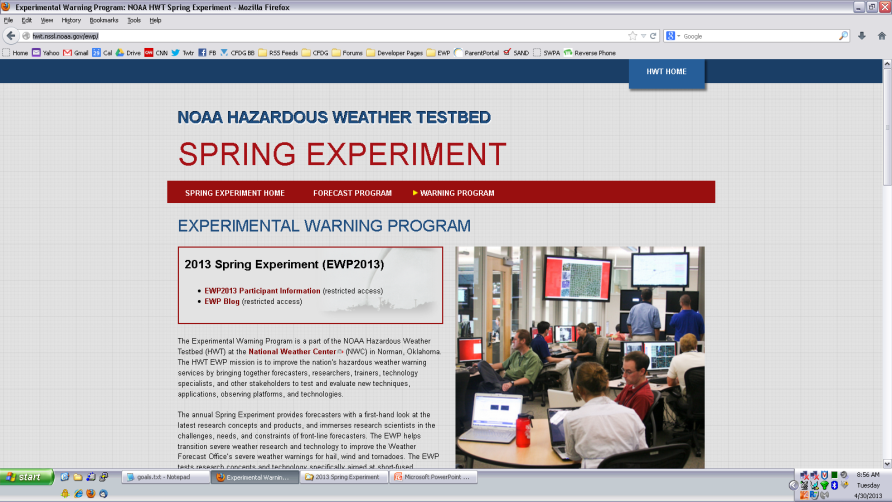 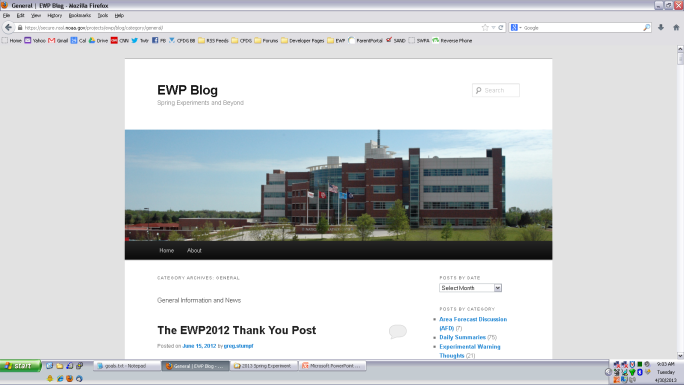 EWP Web Presence
External (public)
http://hwt.nssl.noaa.gov/ewp
Content:
General Information about the EWP
Past experiment summaries

Internal (private)
https://secure.nssl.noaa.gov/projects/ewp2013/
NOAA LDAP credentials required
Content:
The EWP Blog
Operations Plans
Training Materials
Schedules (Google Calendar)
Other useful links
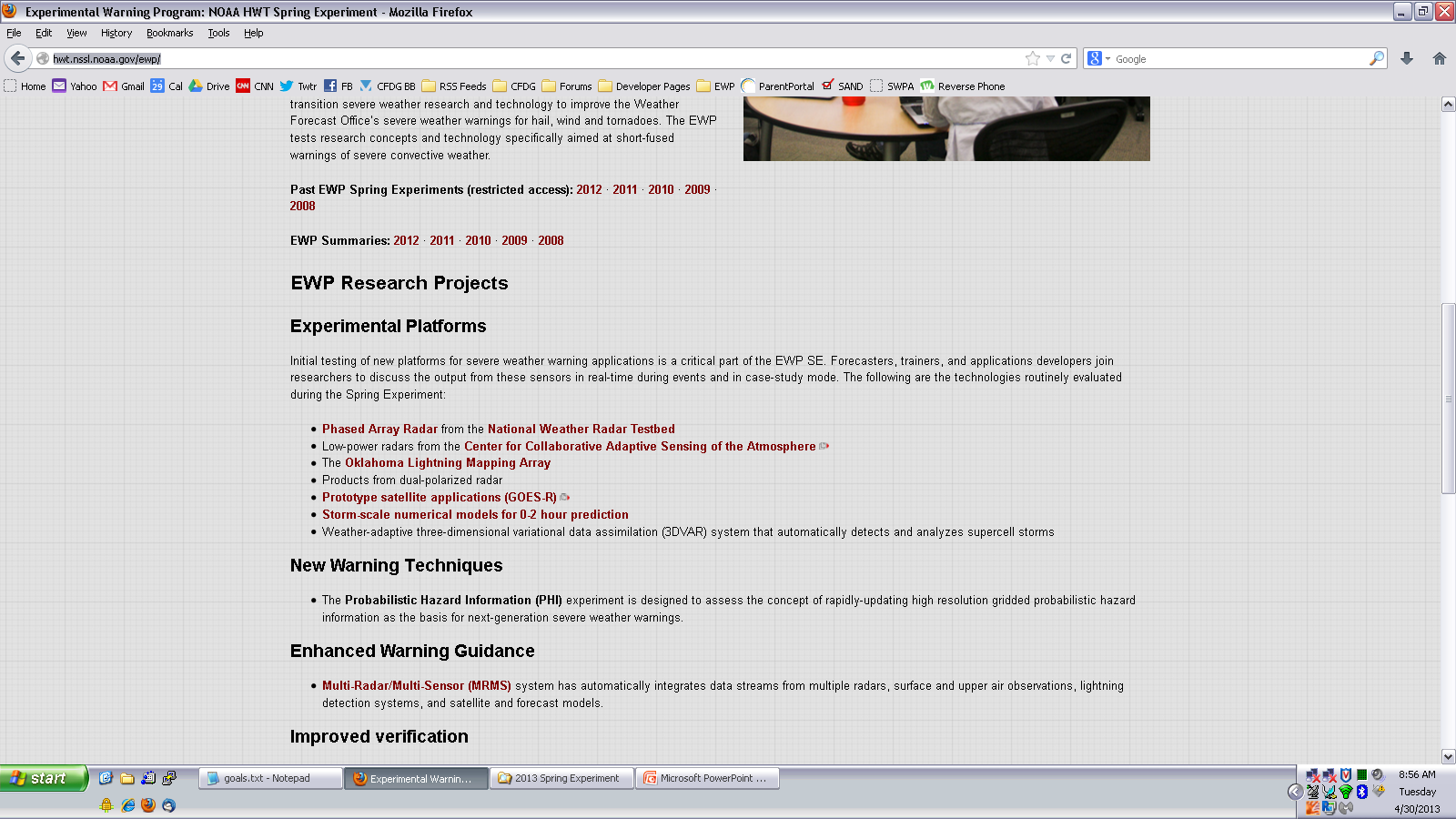 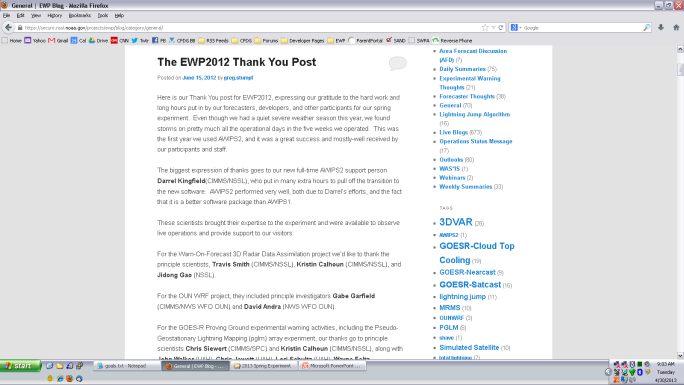 Future EWP Possibilities
AWIPS2 

Activities outside of Spring season
Collaboration with EFP

Hazard Services prototypes (this fall?)

Social Science customer studies of new services
EWP Final Thoughts
This is a research experiment…

…therefore, expect glichEs, bug$` and rinkles!

Try to focus beyond these glitches toward the bigger picture:

To the future transition of research to NWS nowcast/warning operations (R2O)
EWP Final Thoughts
Learn about exciting new technology
Share your knowledge with your peers

Have fun!